Memorising Game
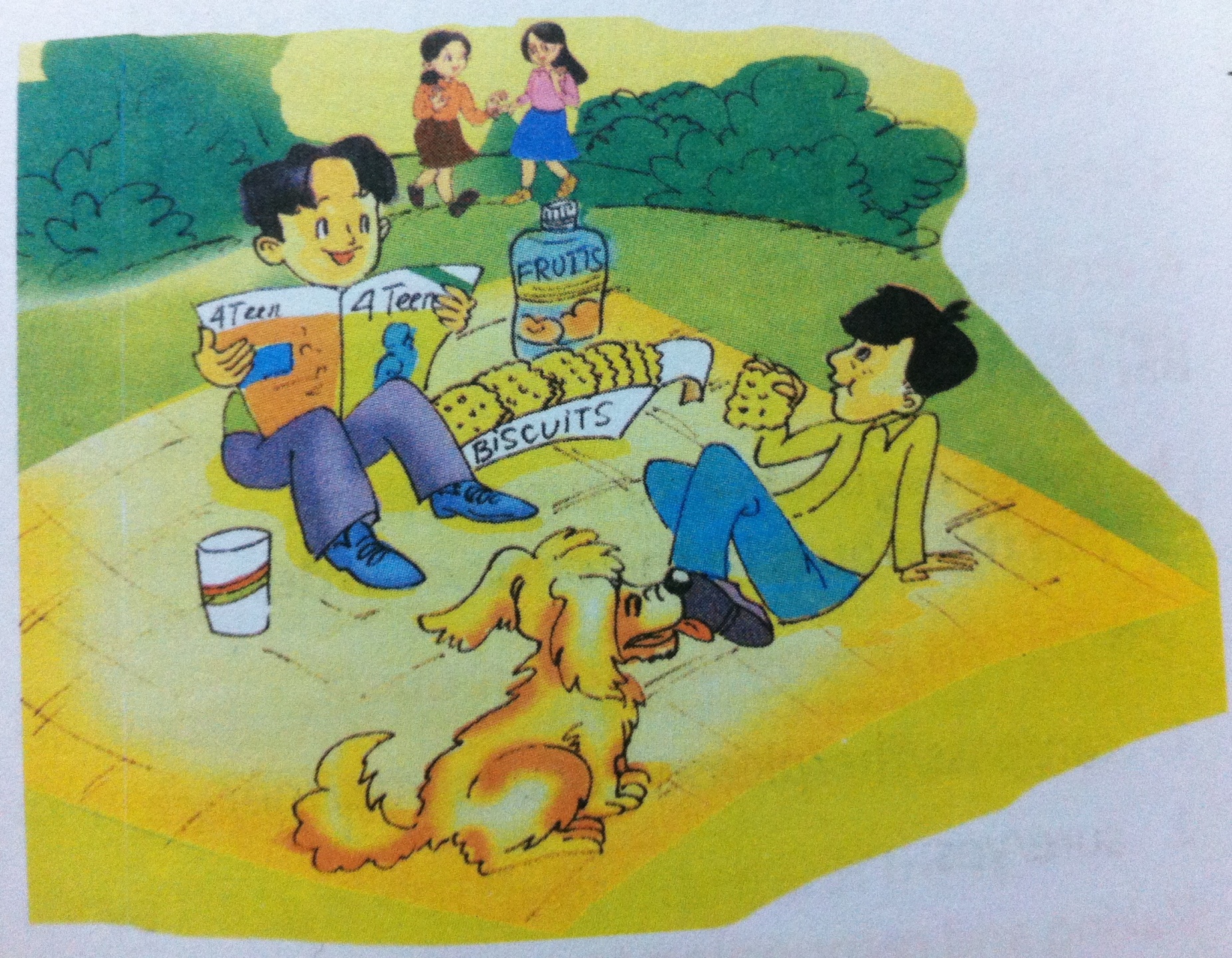 Unit 3- MY FRIENDS
Period 16: 
Lesson 1- Getting started
NEW WOrds
- confident (adj) :
tự tin
- shy (adj) :
nhút nhát
- boring (adj) :
buồn tẻ/ tẻ nhạt
- talkative (adj) :
hay nói
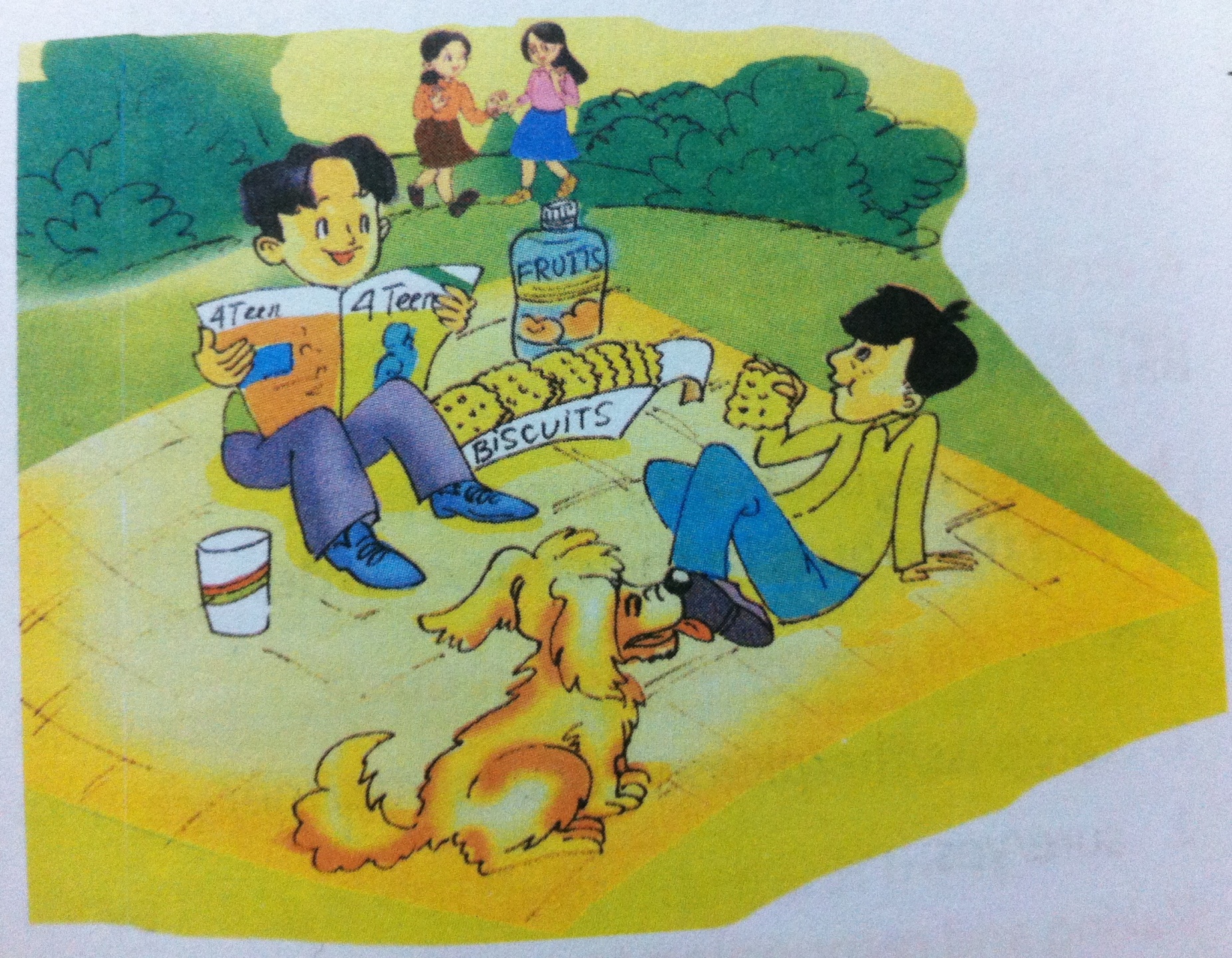 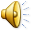 1. Put a suitable word in each blank.
1. Guess a suitable word in each blank.
Phuc and Duong are having a __________.
Lucas _____________ picnic.
Lucas is a ________________dog.
Phong and Duong see ___________and ___________.
Chau has __________ , and she has ______________.
This evening, Mai and Chau are ________________.
picnic
likes/ loves
friendly
Chau
Mai
glasses
long black hair
working on their school project
Making a request ( ask for help)
- Can you + V(inf)……..?
Agree:      Yes, sure
Disagree:   I’m sorry.
Making a suggestion
- Would you like + V(inf)……..?
Agree:      Yes, I’d love to.
Disagree:  Oh, sorry, I can’t.
2. Put the words in the correct order:
Making  and responding to a request.
1. can/ pass/ the / please/ biscuits / you / me?
Can you pass me the biscuits please?
2. sure/ yes
Yes, sure.
Making  and responding to a suggestion.
1. sit down / like to / would / you?
Would you like to sit down?
2. sorry / oh / can’t / we.
Oh, sorry. We can’t.
Lucky number
5
Pass the pen
1
listen to music
6
turn on the lights
play outside
2
have a picnic
move the chair
3
7
4
LUCKY NUNBER
LUCKY NUNBER
8
Ask for help : Can you ______________ please?
Yes, sure
Make a suggestion: Would you like to __________?
Yes, I’d love to. / Sorry, I can’t.
Make a REQUEST or a SUGGESTION 
for these situations
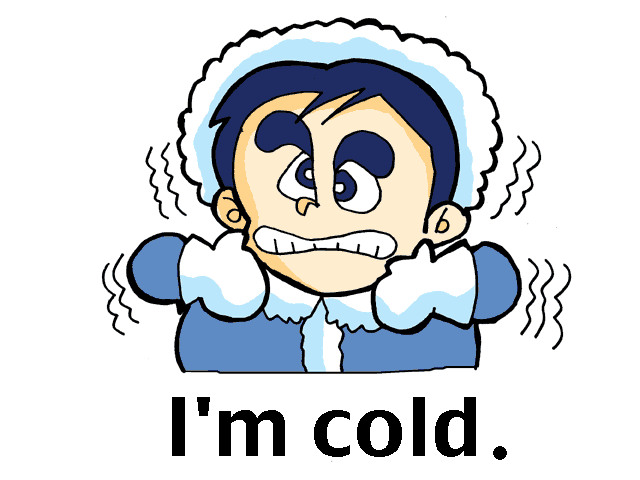 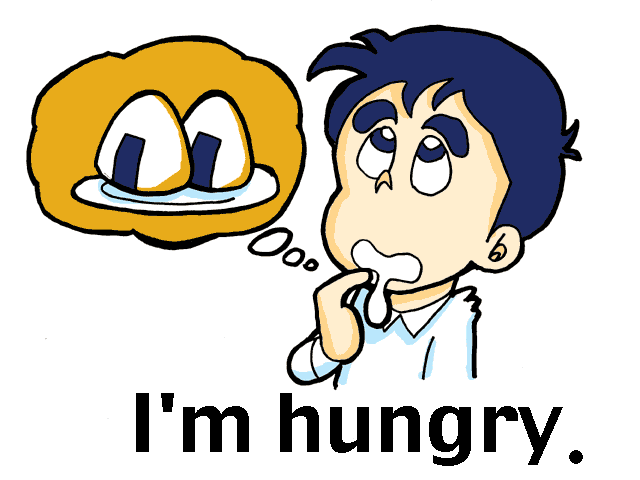 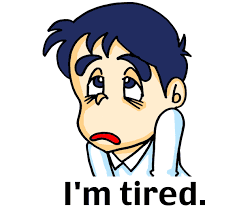 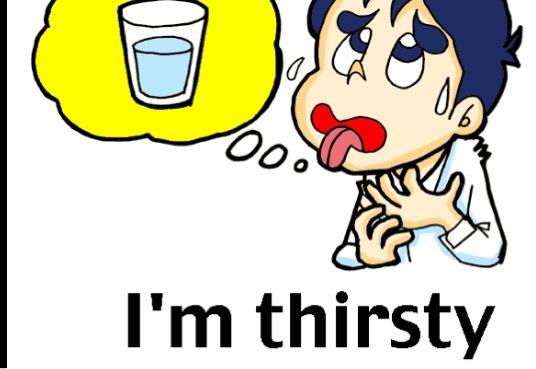 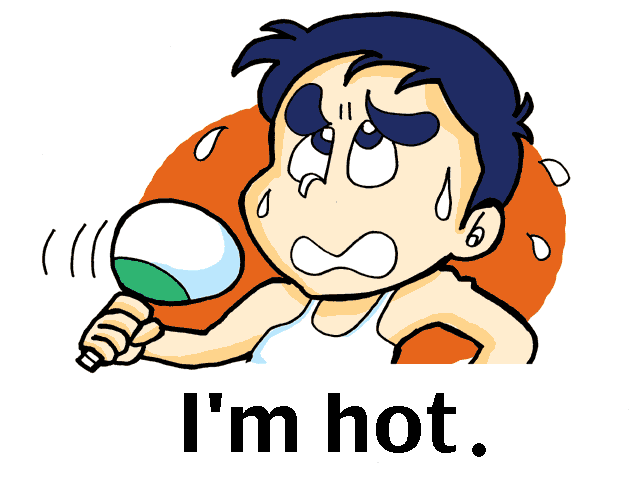 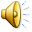 3. Choose the adjectives in the box to complete the sentences.
talkative       clever         boring          creative            shy     
  kind        confident          hard-working         friendly       funny
Mina is very _____________. She likes to                            . She always has lots of                             .
Thu is _____________. He likes to           his friends.
Minh Duc is ________________. He isn’t shy. He likes to                                  			    .
Kim is very ___________. She’s,                                       ,                             		to friends.
Mai is ________. She                           things
creative
draw pictures
new ideas
friendly
help
confident
meeting new people
talkative
always on the phone
chatting
clever
quickly and easily
understands
To express PERSONALITY, we use:
(+)     S+ is / are / am + Adjective
(- )     S+ is / are / am + NOT + Adjective
Friendship Flower
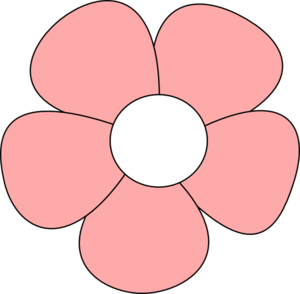 Minh 
kind 
funny
HOMEWORK
Make 5 sentences with request.
 Make 5 sentences with  suggestion
Make 5 sentences using “ be+ adjective” ( for personality)